I gimnazijos klasių integruotos varžytuvės
,,Raidės, skaičiai ir mankšta – viskas sveikame kūne“

2014 m. lapkričio 21d.
Varžytuvių programa:
Komandų prisistatymas.
Kryžiažodis ,,Jis ir Ji“.
Matematinis uždavinys su metimais į krepšį.
Mintinai skaičiuok ir greitai reaguok.
Sudėk žodį.
Geometrinės (erdvinės) figūros.
Bėk, šok ir spręsk vikriau.
Ketureilis.
Taiklioji ranka.
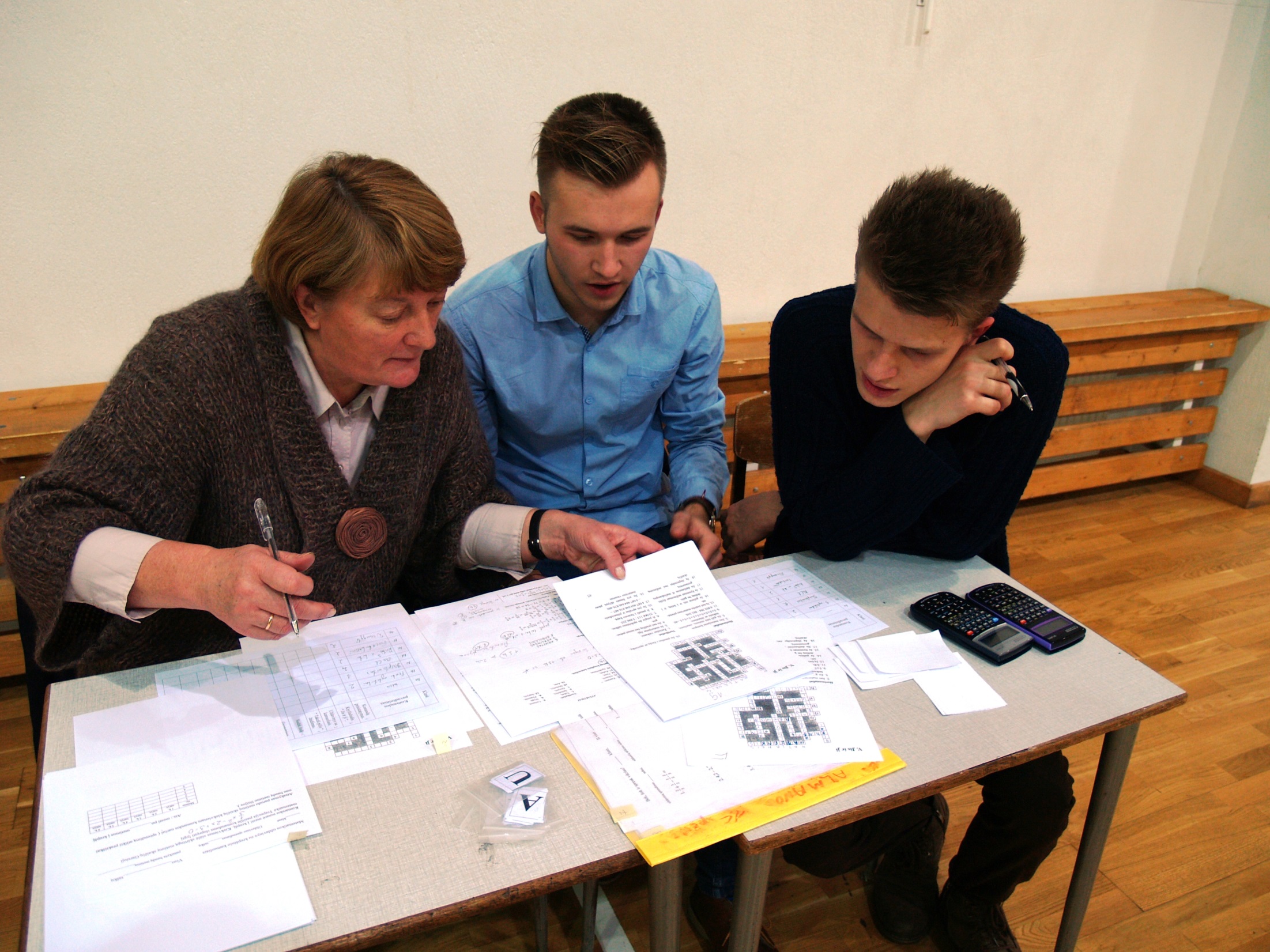 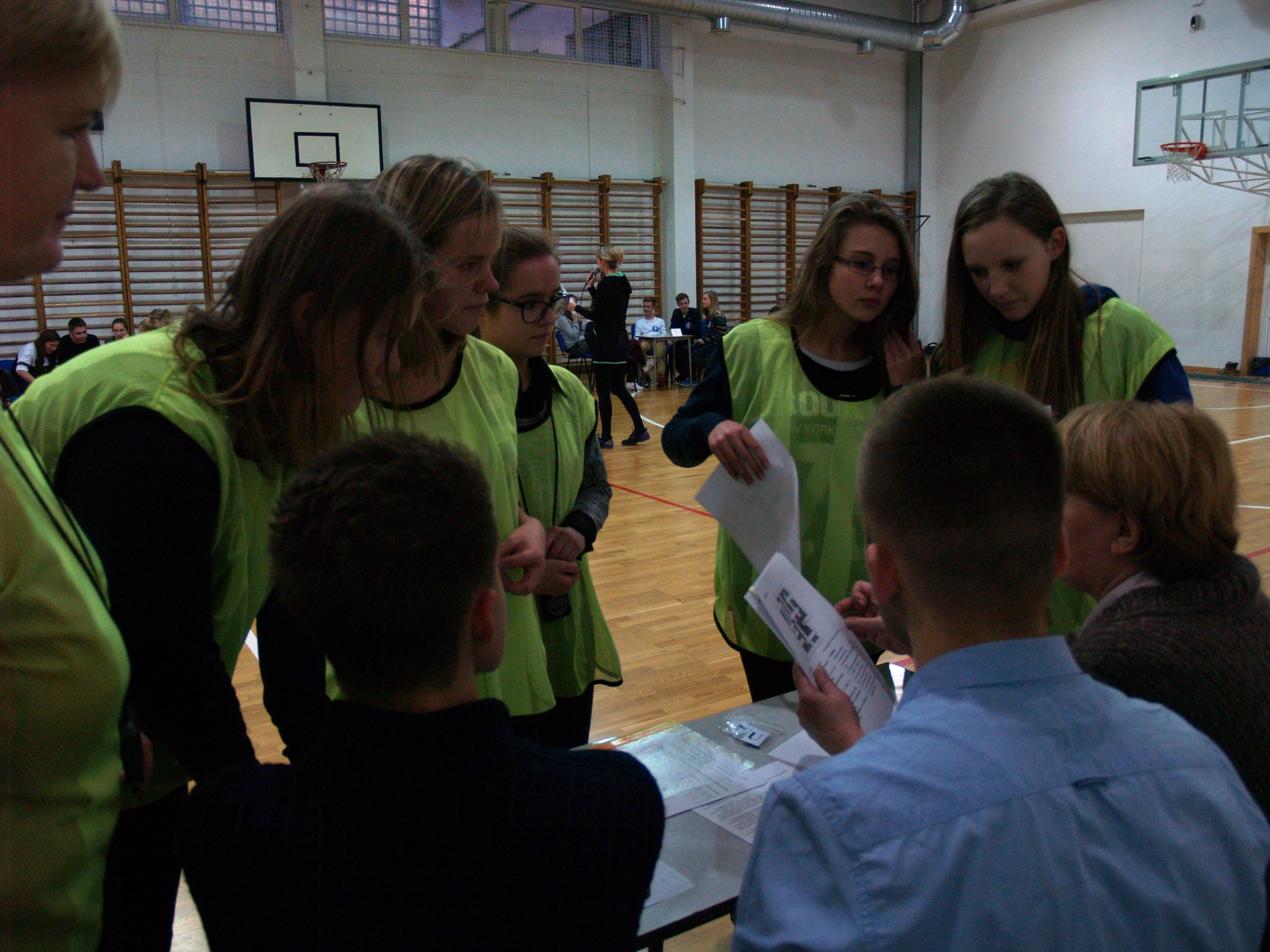 Rezultatai
I vieta		If klasė		63 taškai
II vieta		Ib klasė		53 taškai
III vieta		Ig klasė		52 taškai
IV vieta		Ie klasė		47 taškai
V vieta		Ic klasė		45 taškai
VI vieta		Id klasė		44 taškai
Neatvyko	Ia klasė
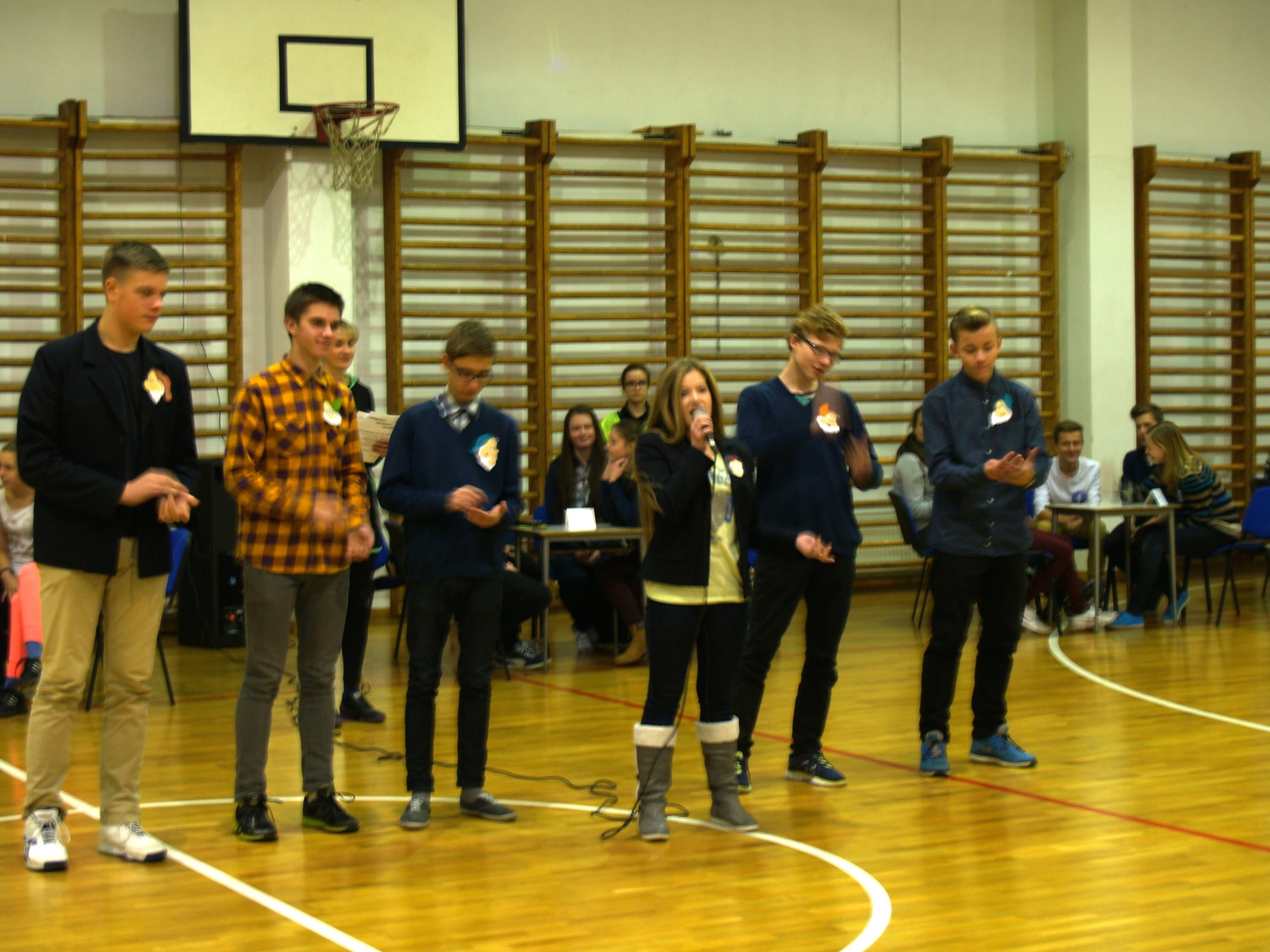 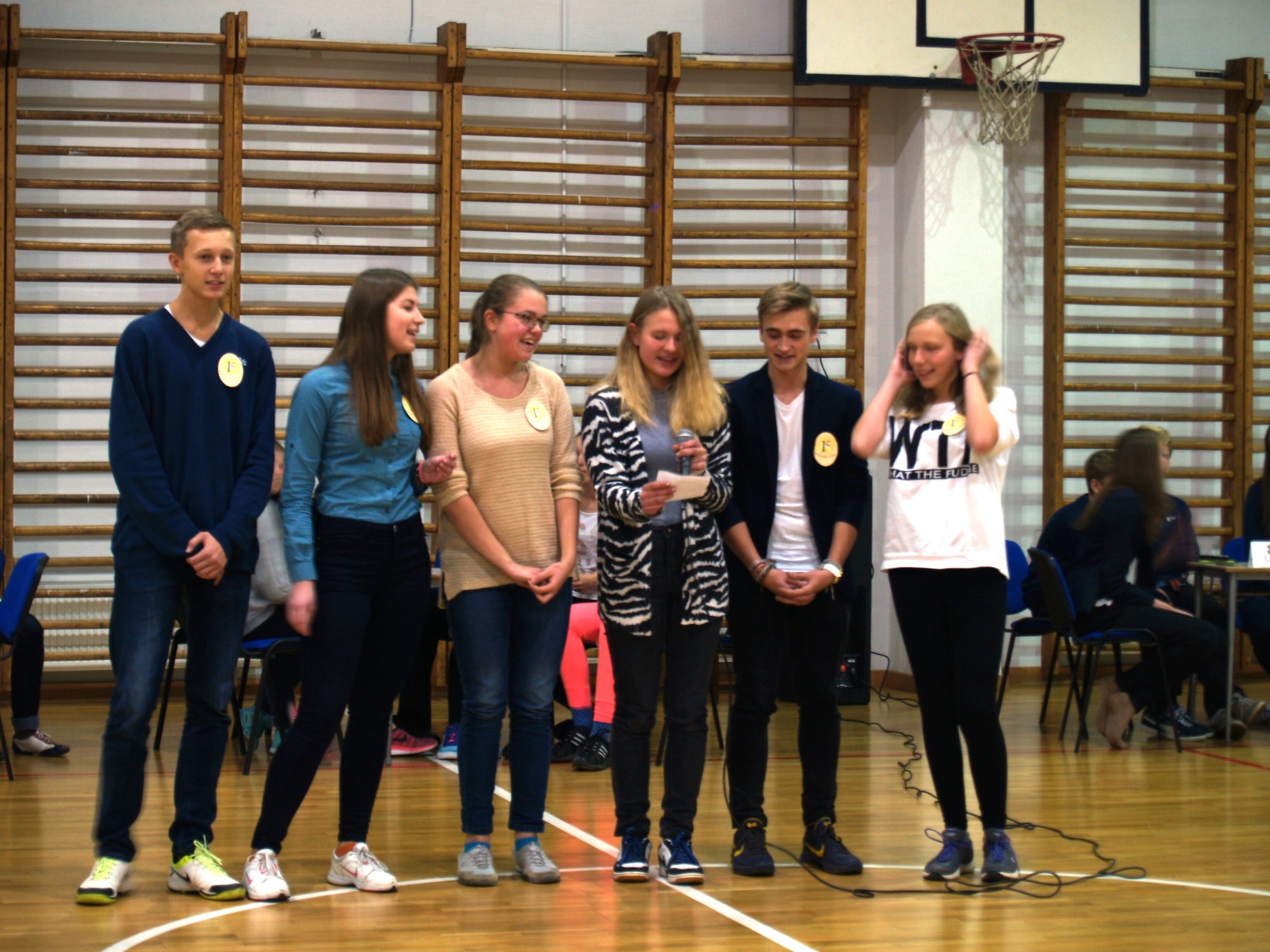 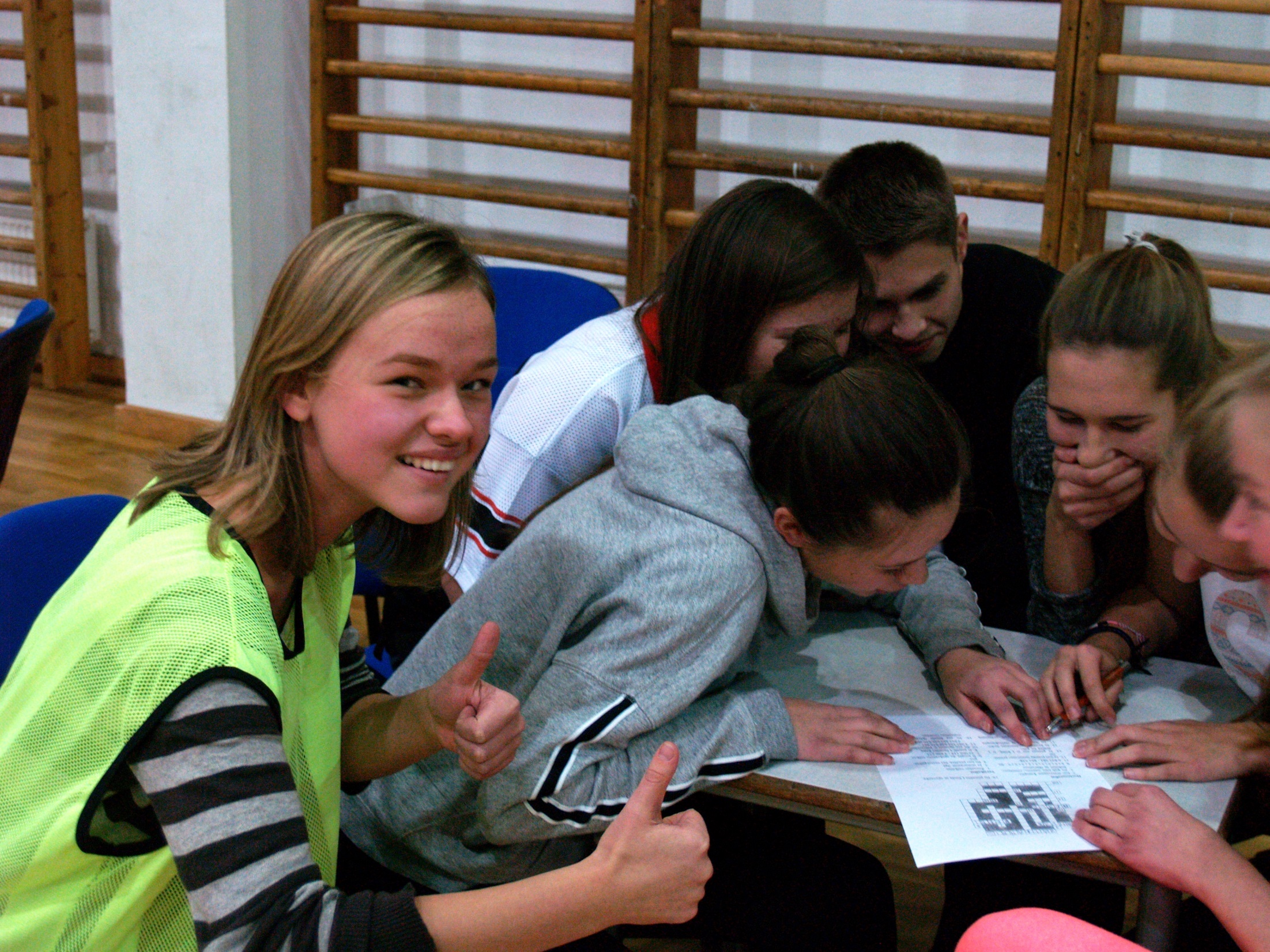 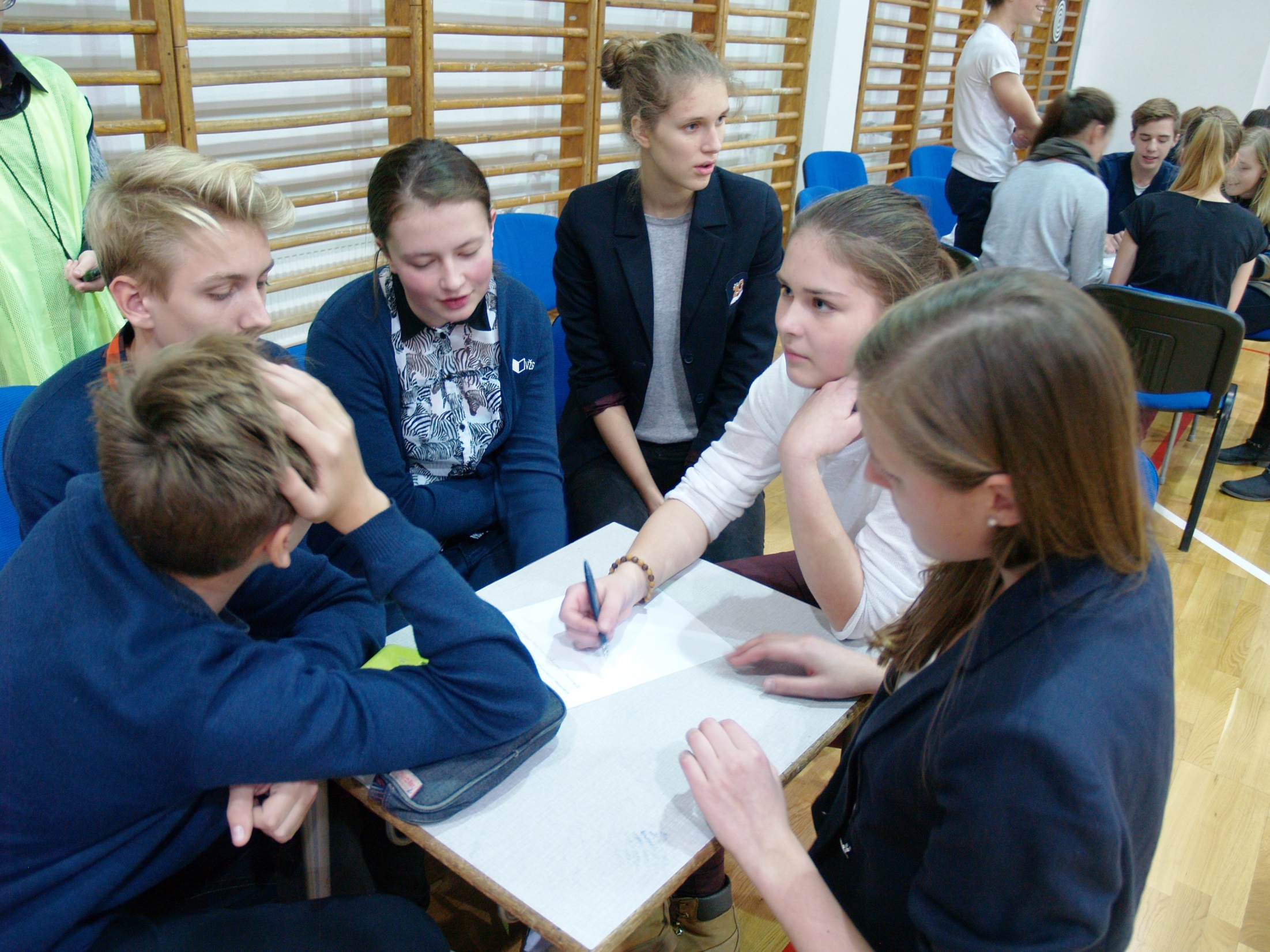 Integruotų varžytuvių ,,Raidės, skaičiai ir mankšta – viskas sveikame kūne” rezultatų suvestinė
Sveikiname varžytuvių nugalėtojąIf klasę
kuriai atstovavo:
Miglė Ambrazevičiūtė,
Ieva Budreikaitė,
Austėja Voiniušytė,
Tomas Lavinski,
Paulius Liškauskas,
Benediktas Tarasovas,
Klasės vadovė Rasa Šilinskienė
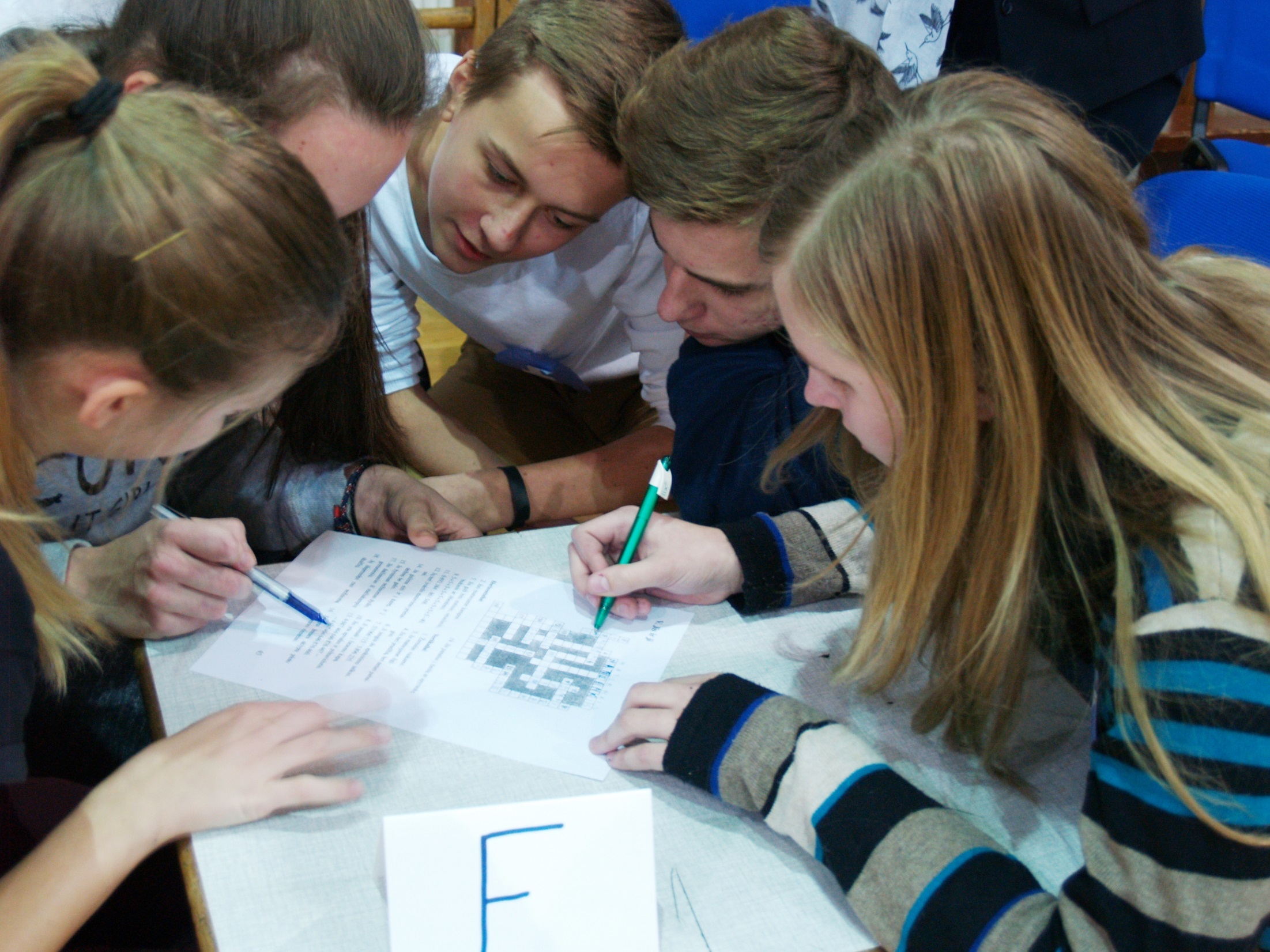 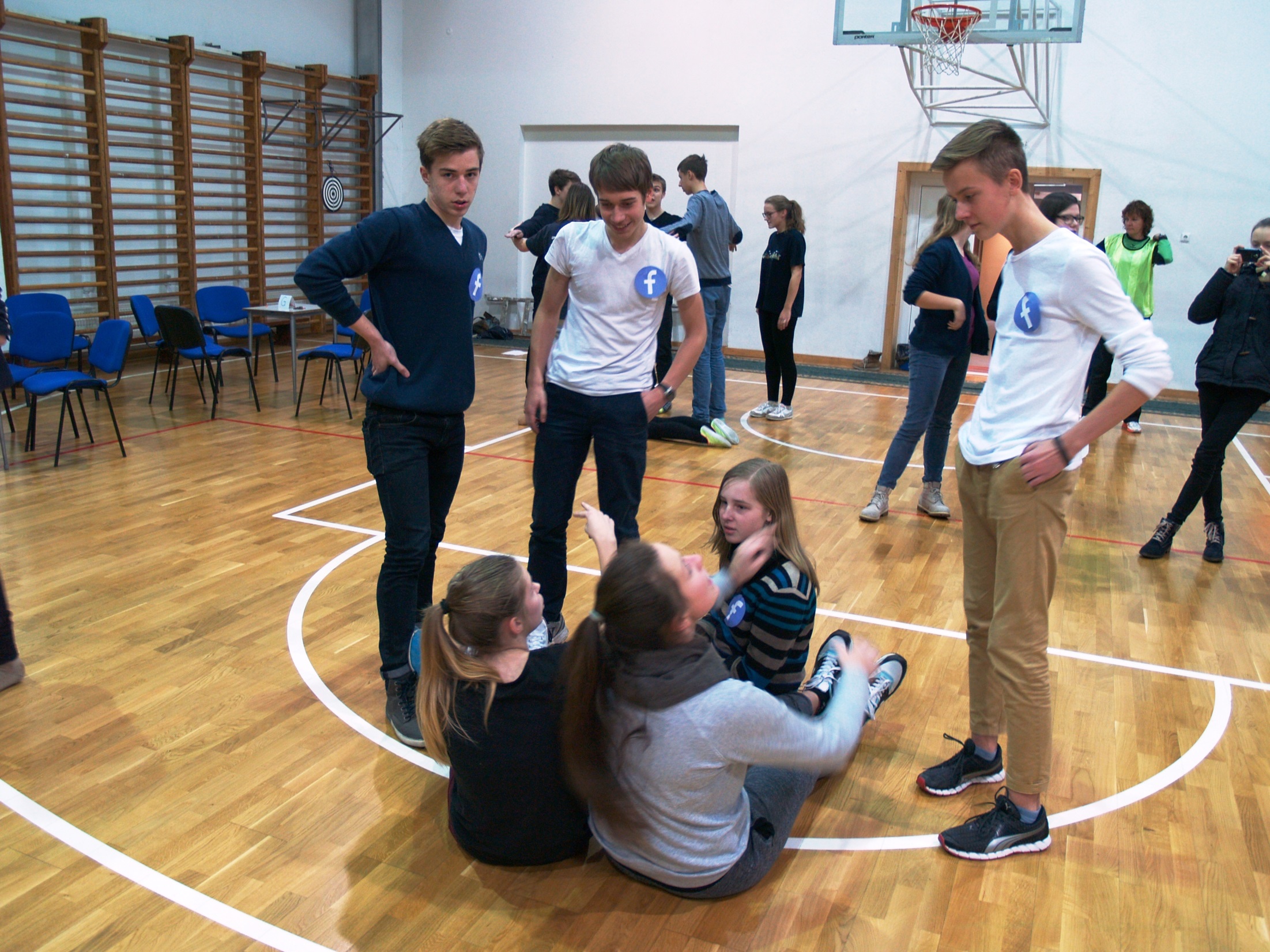 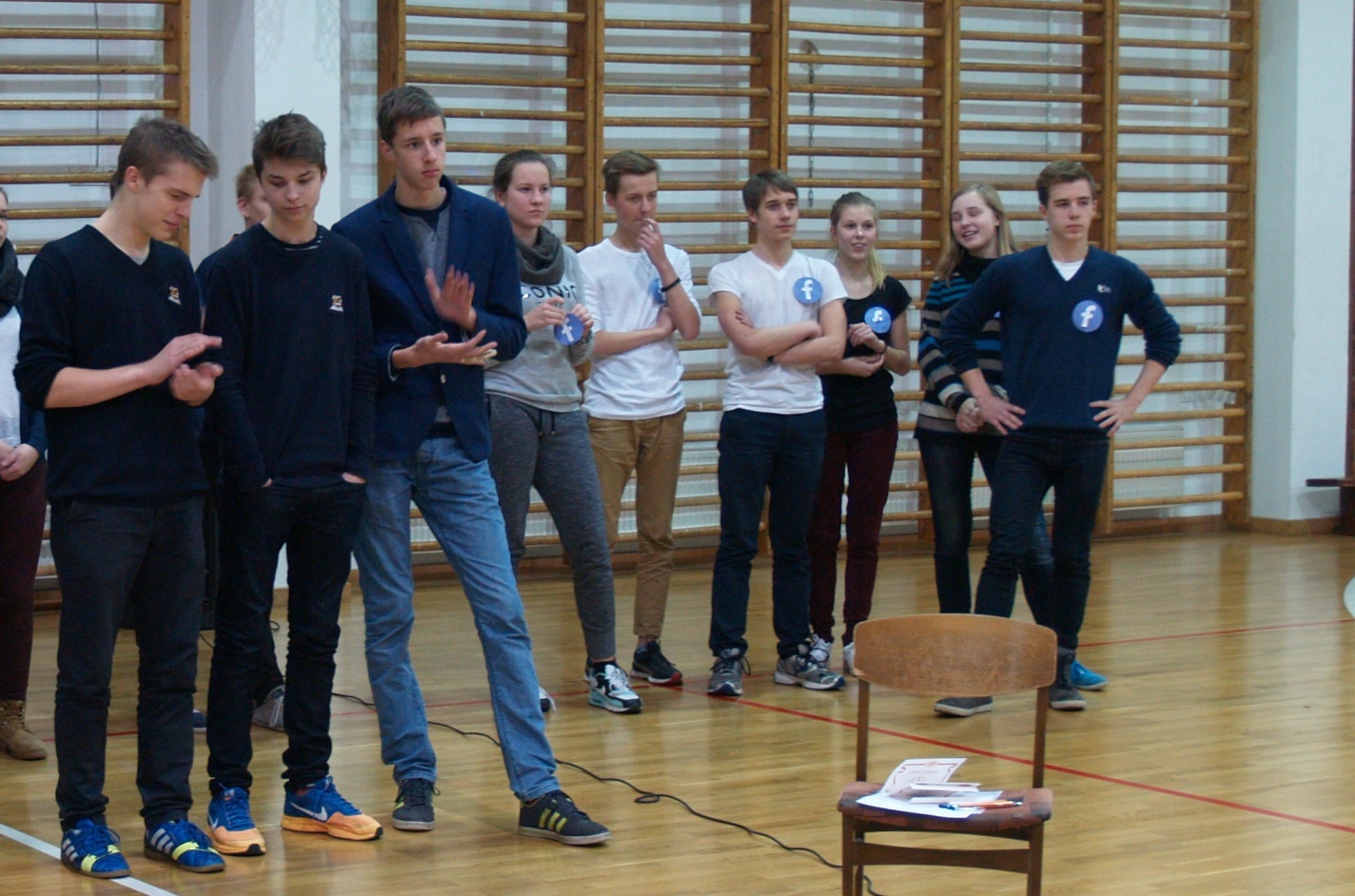 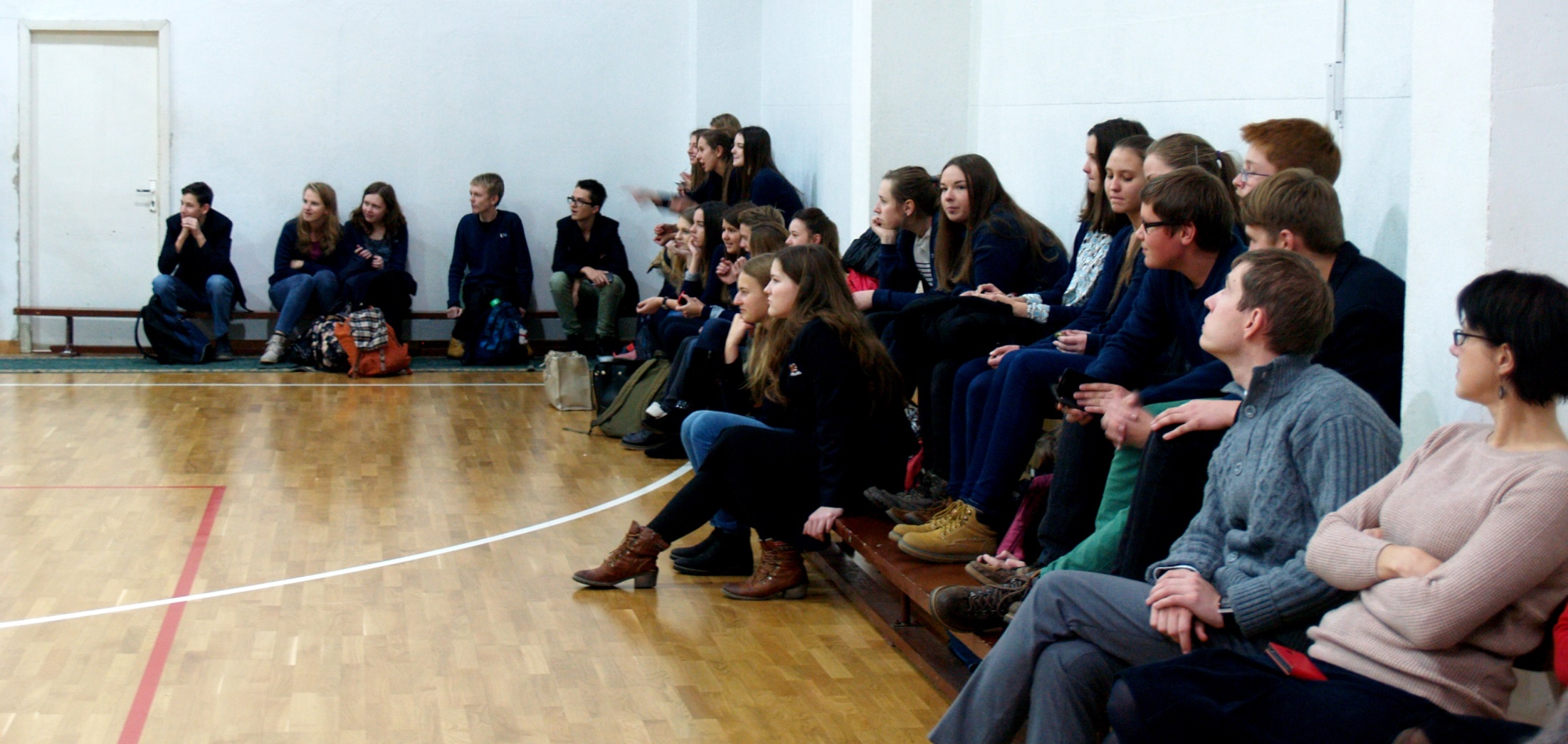 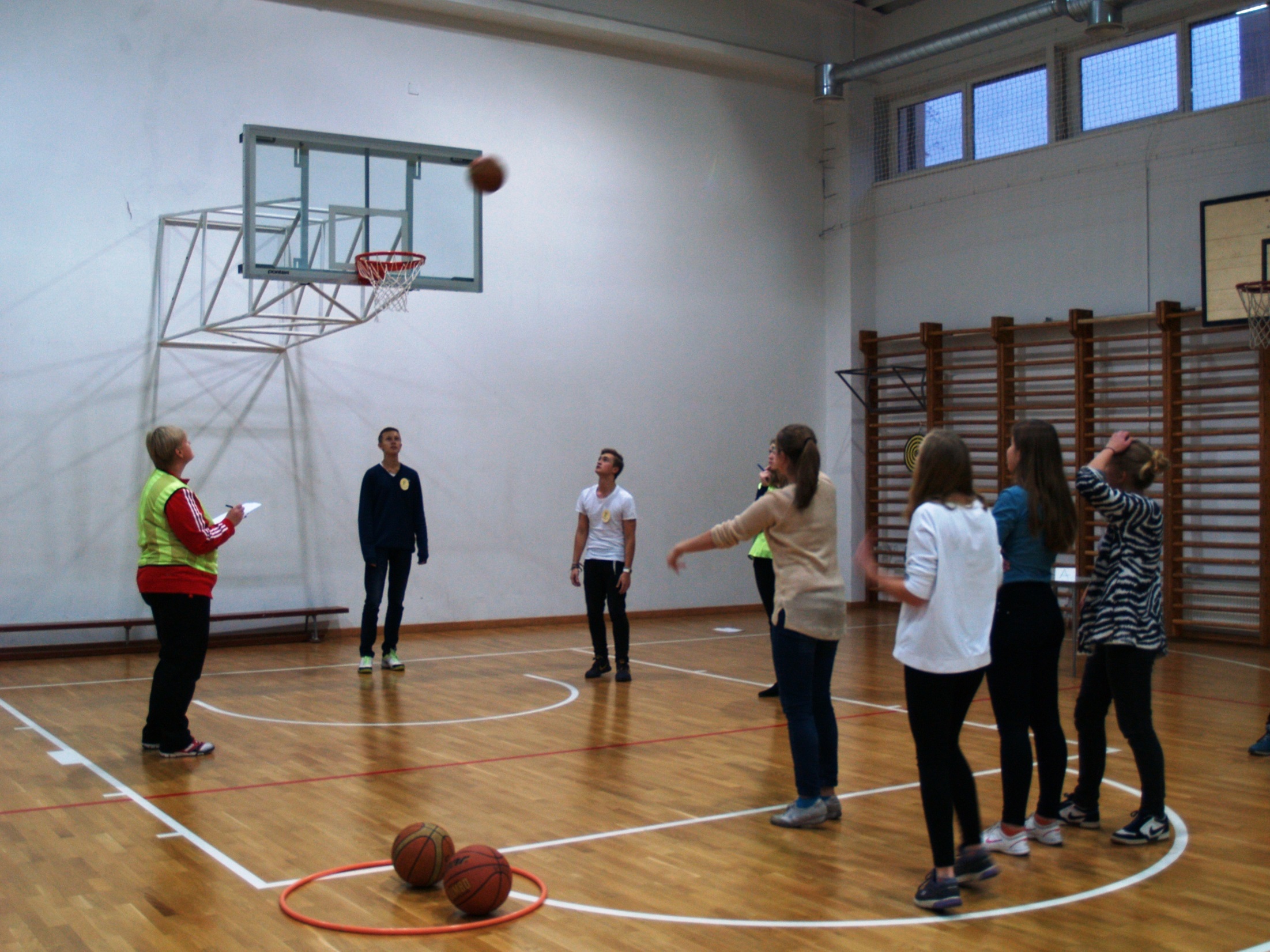 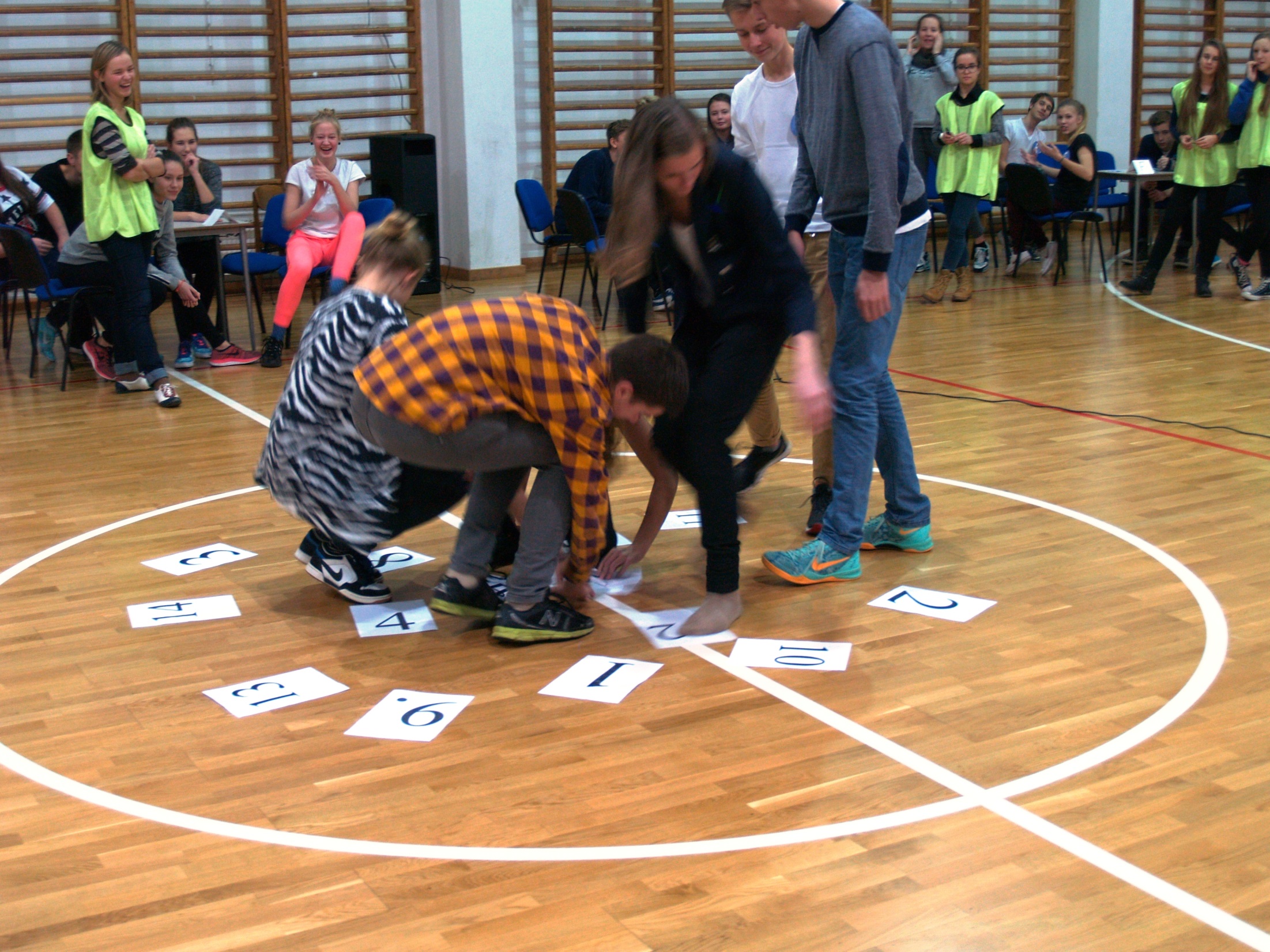 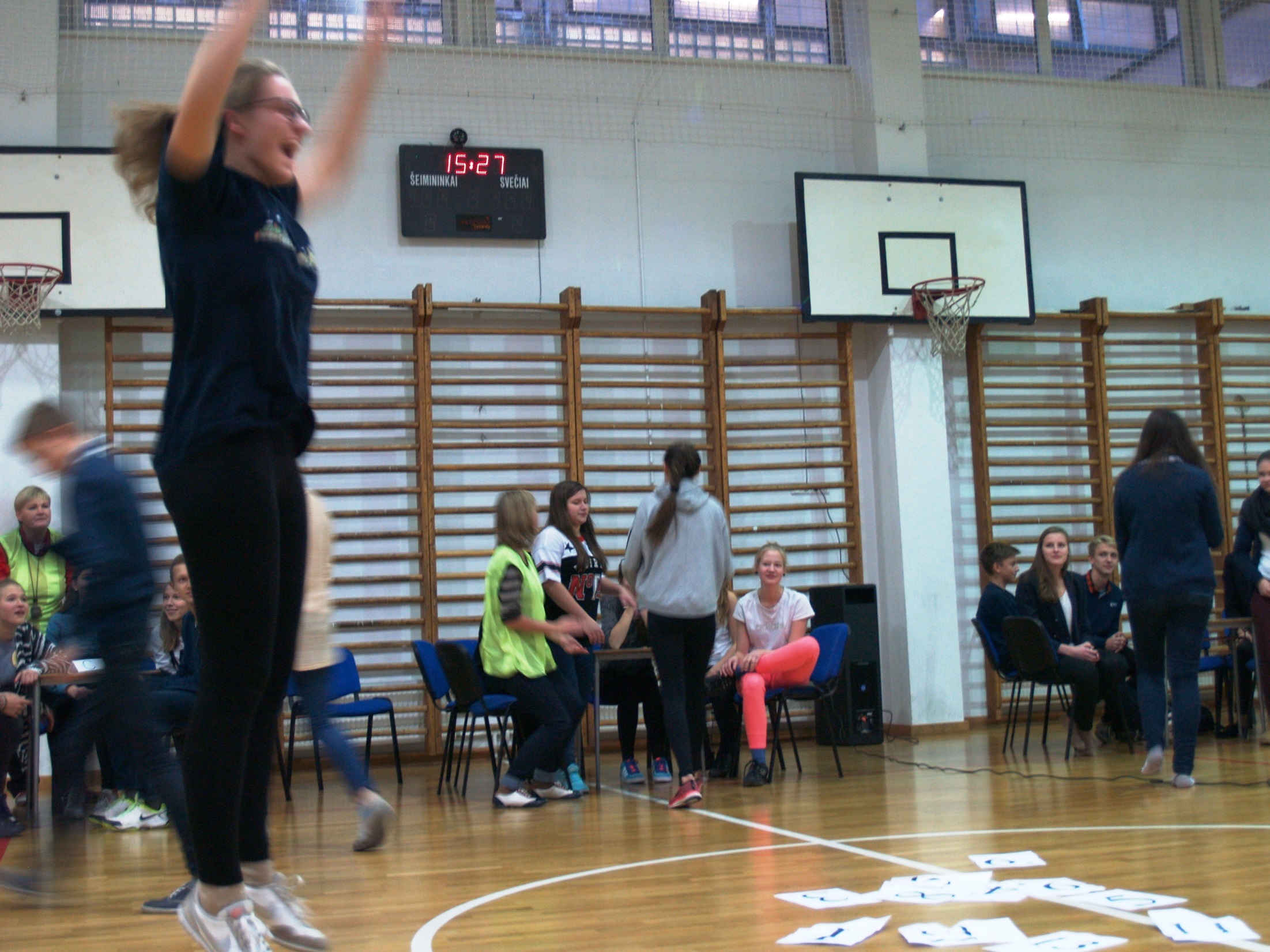 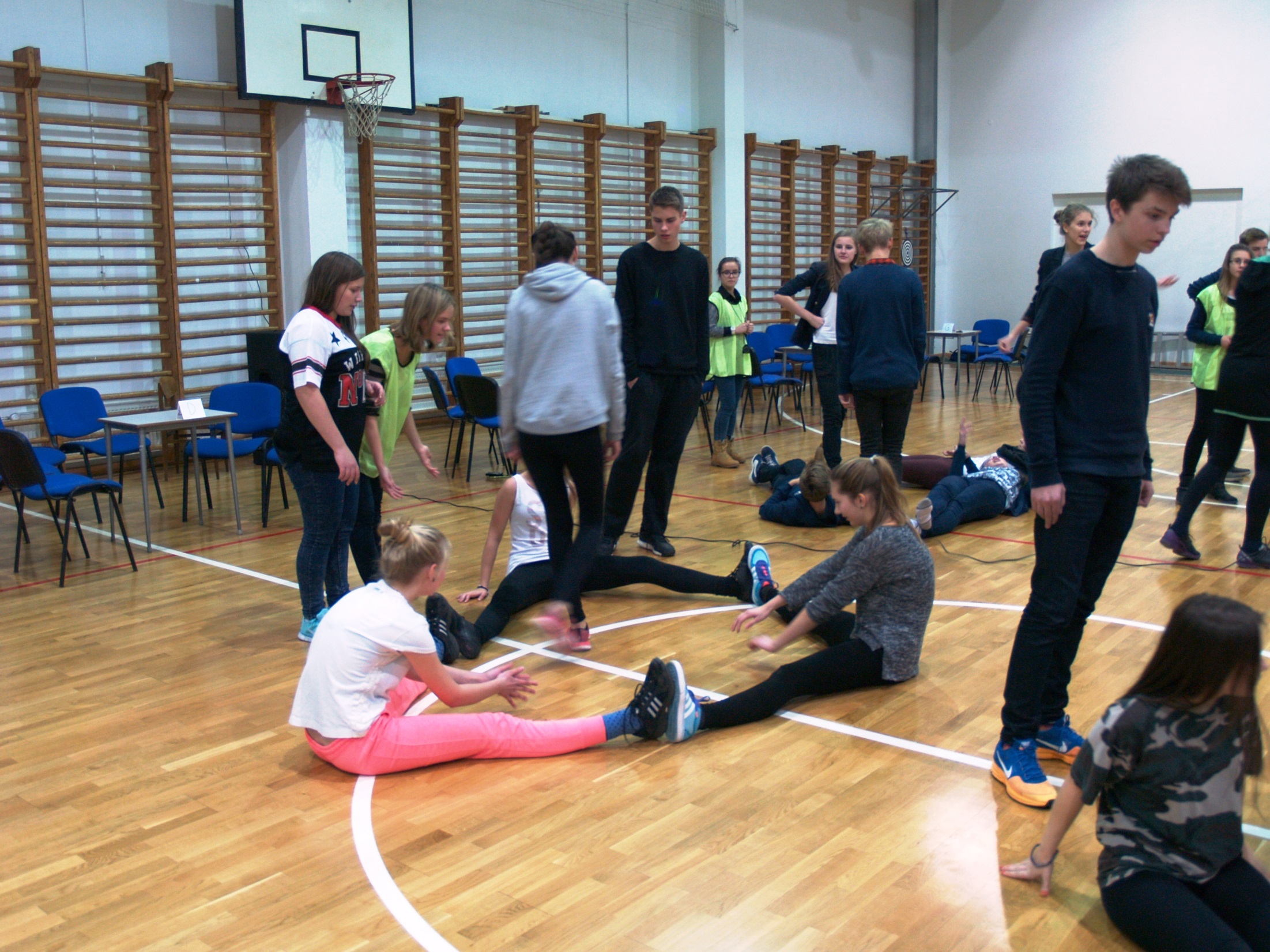 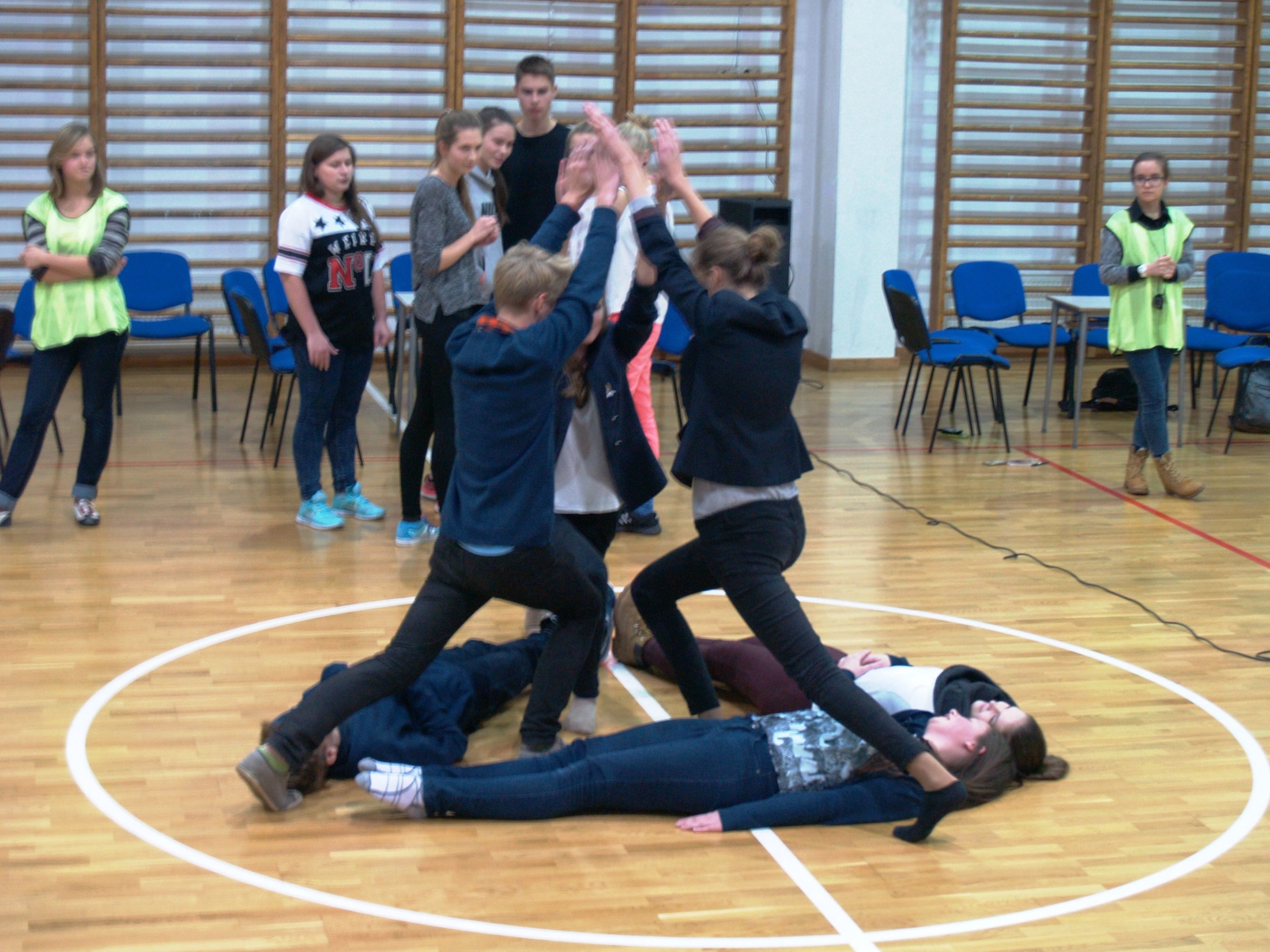 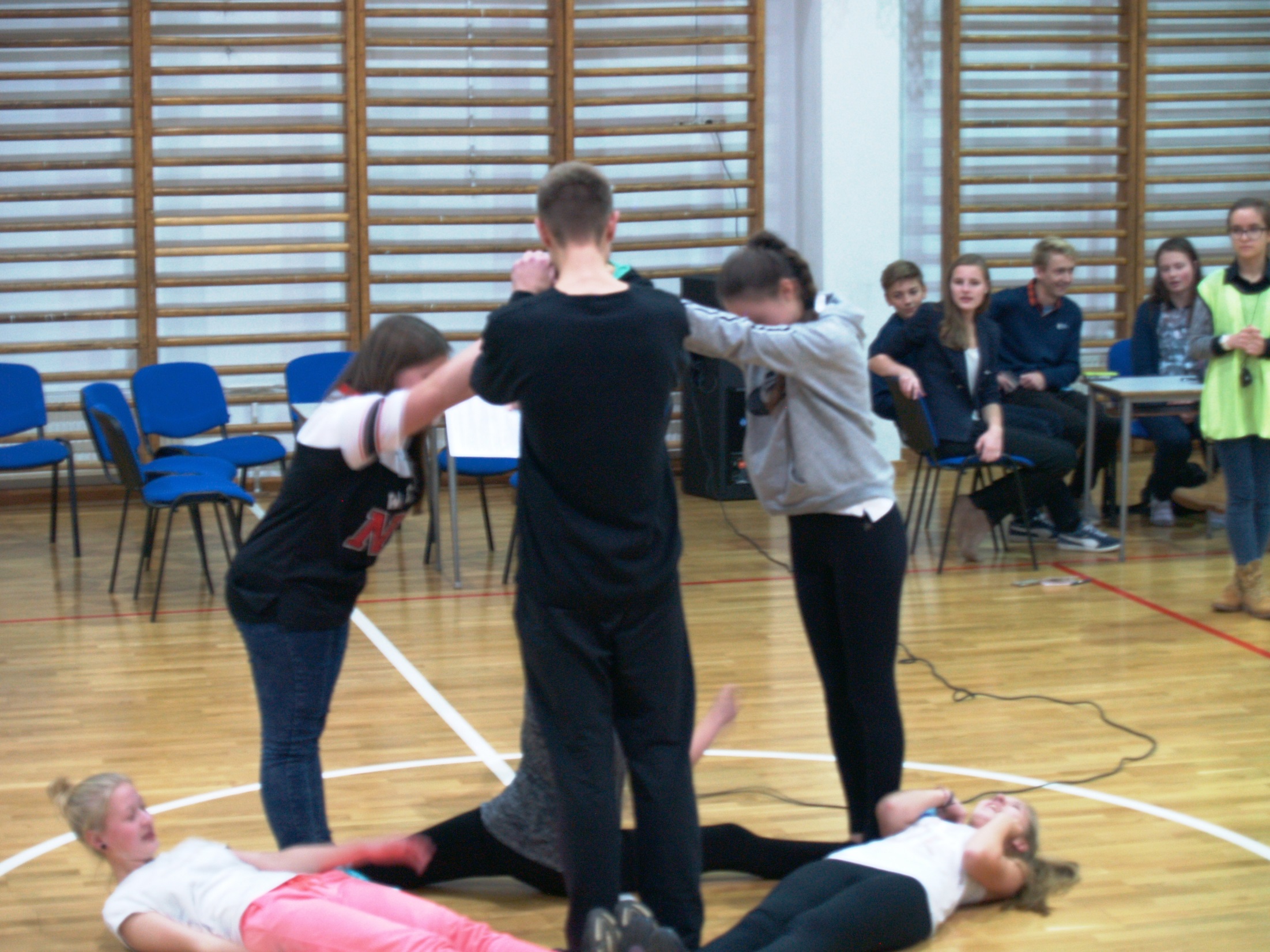 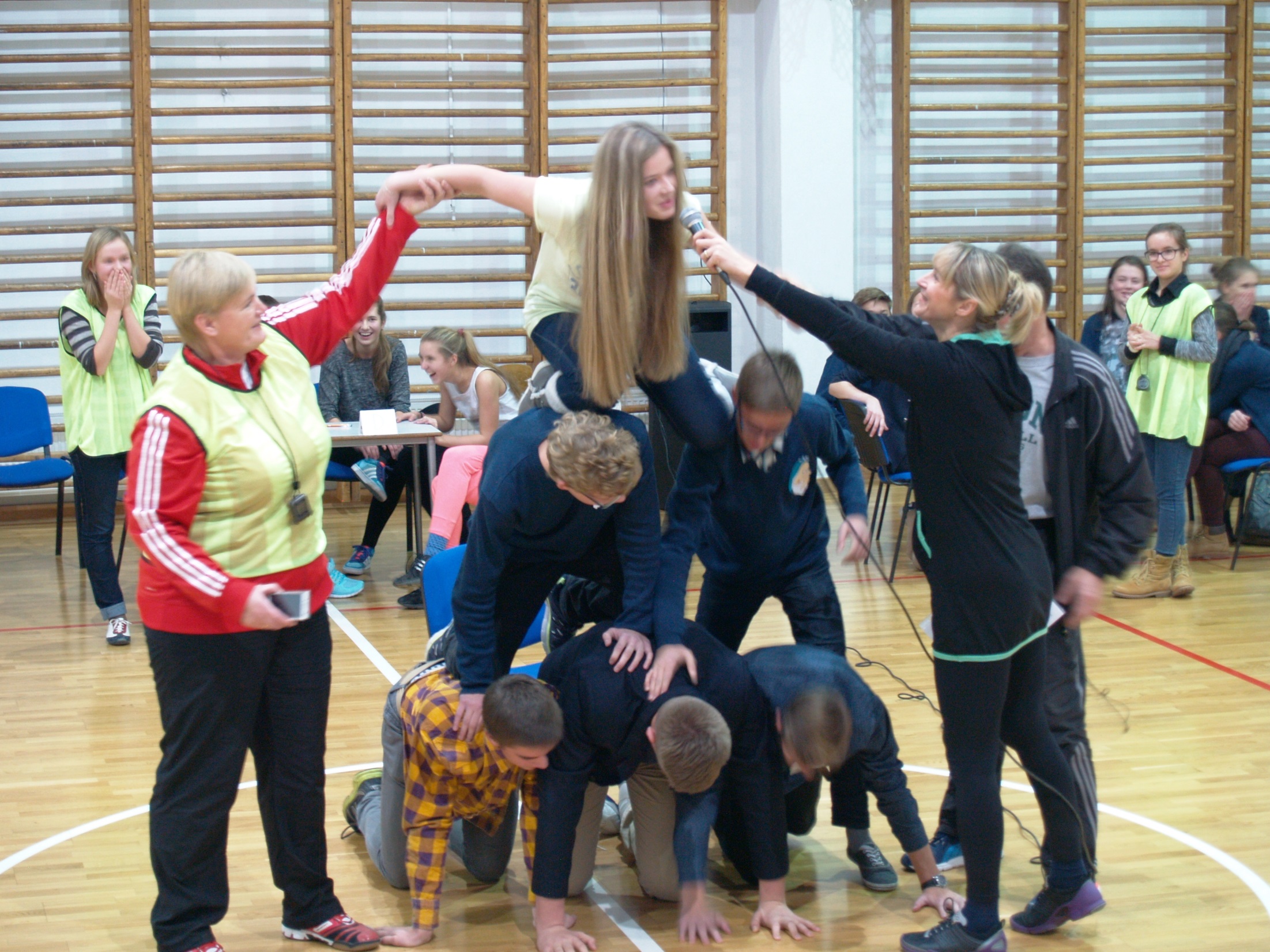 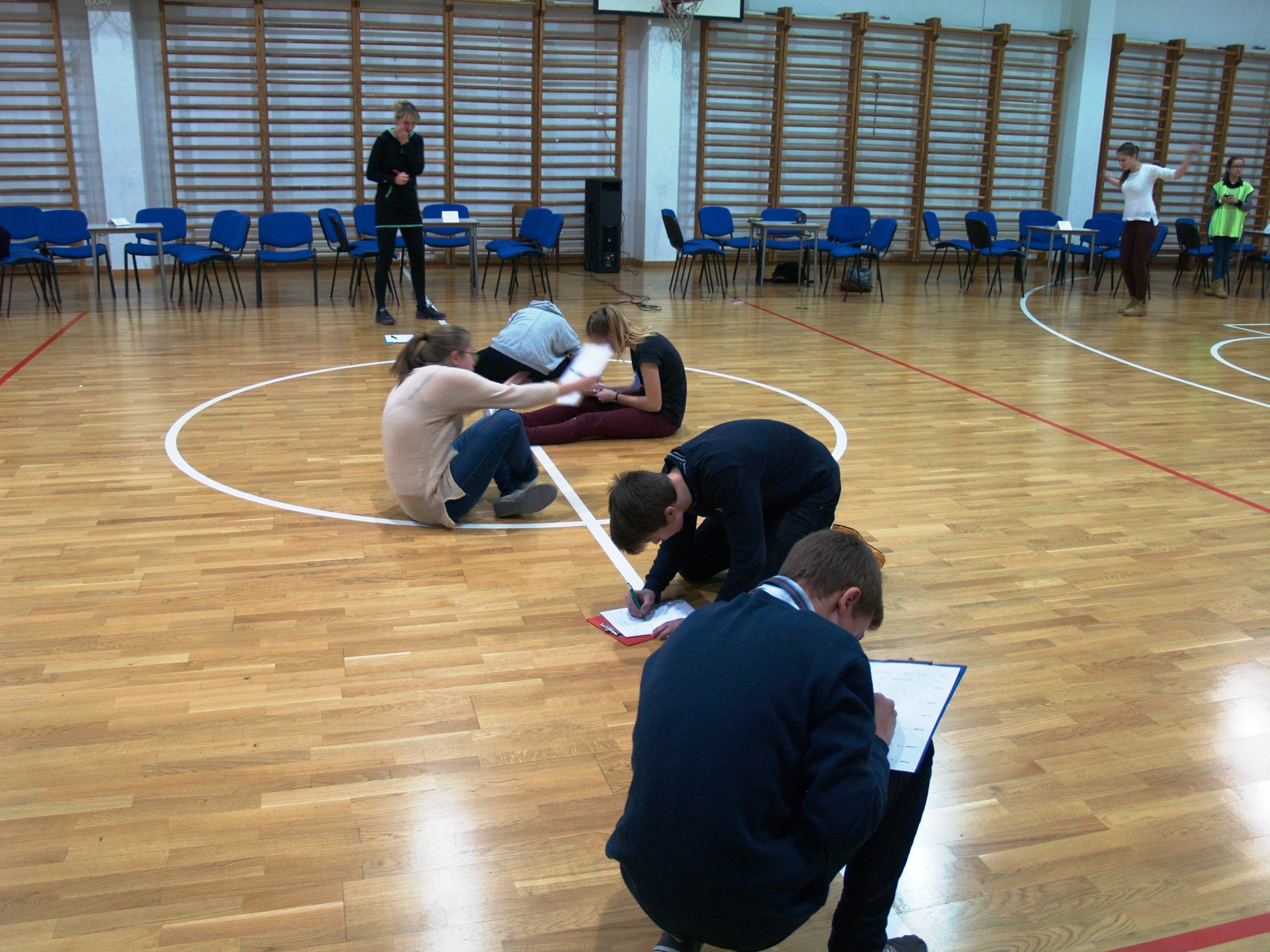 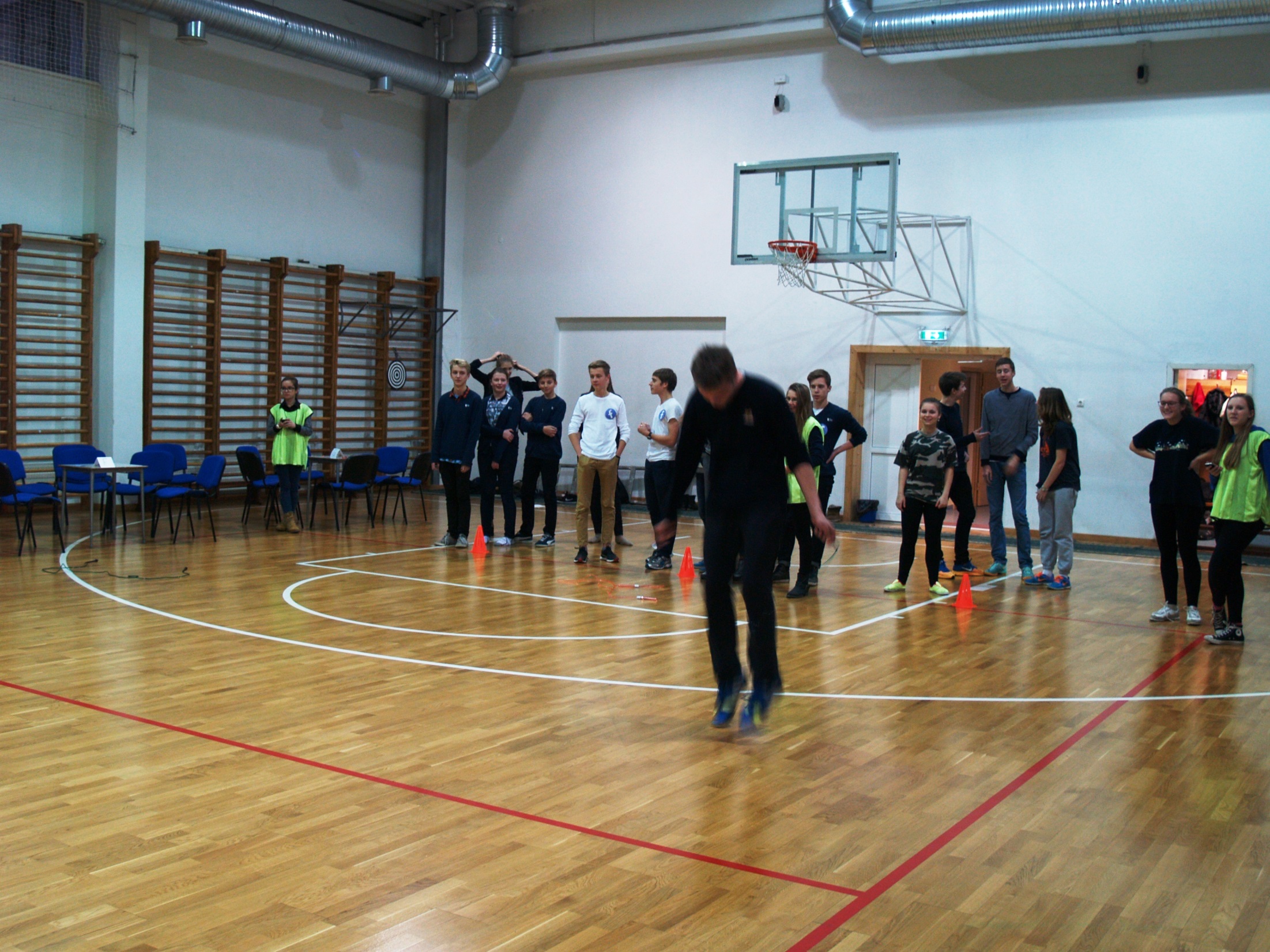 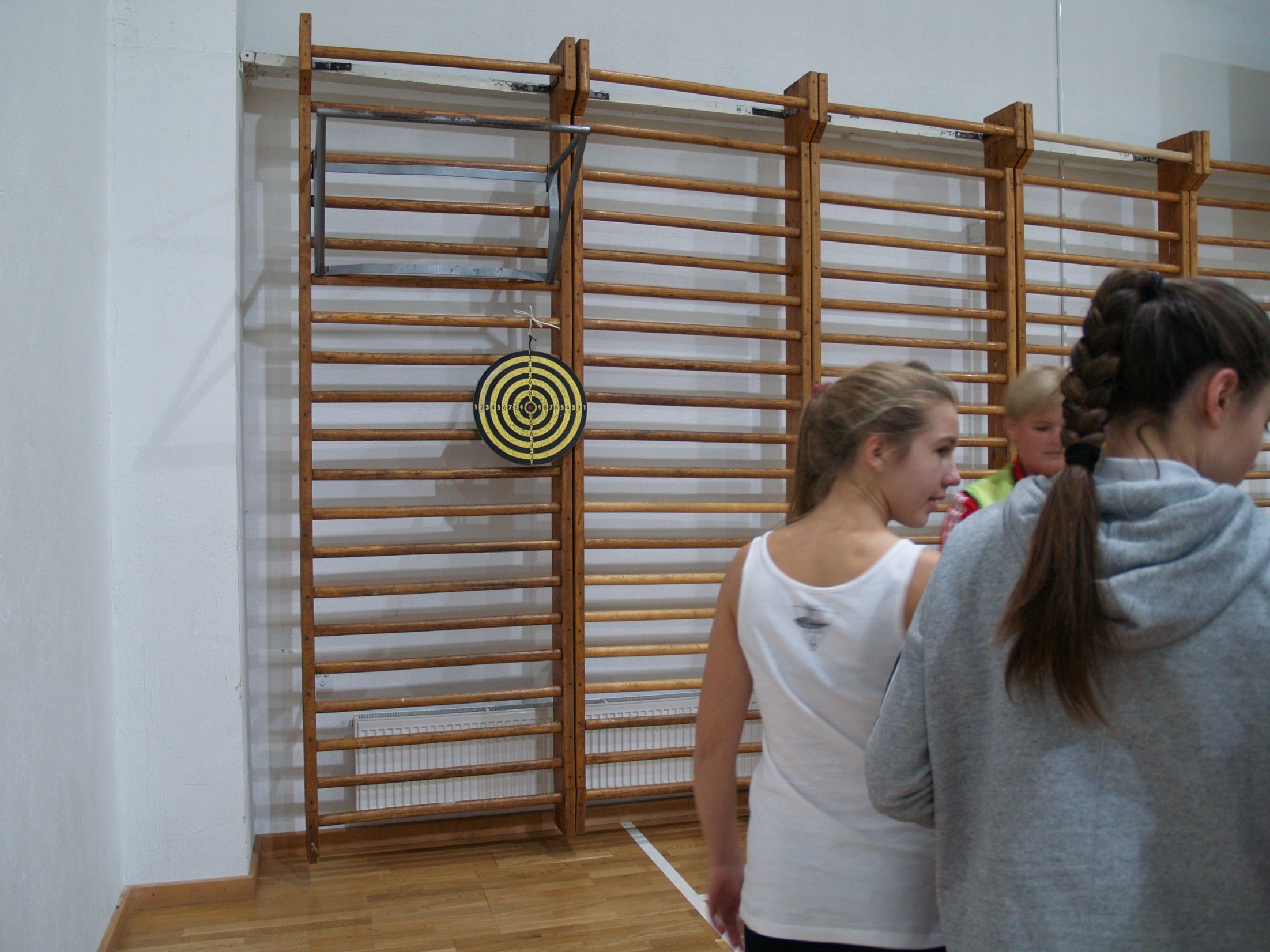 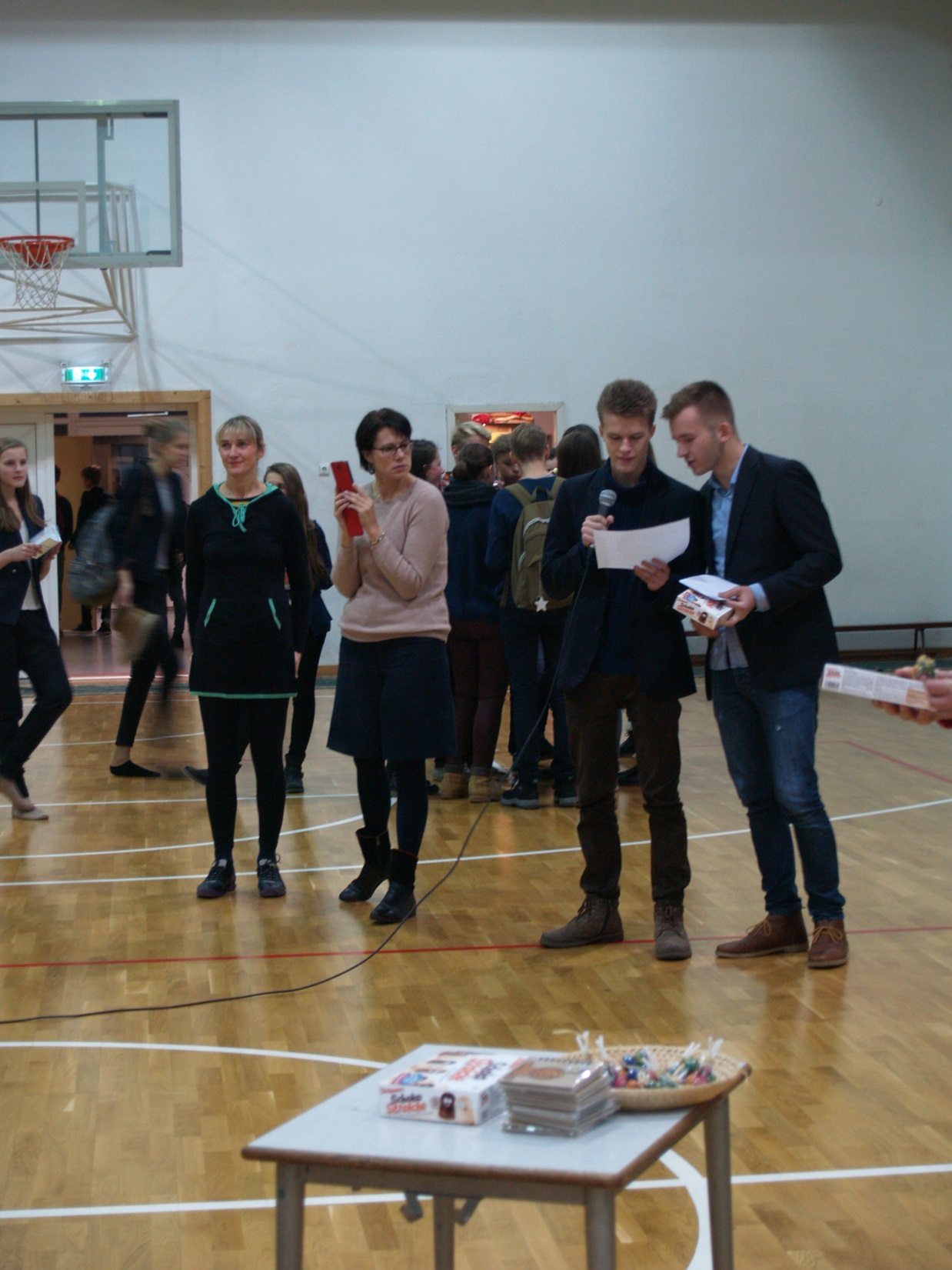 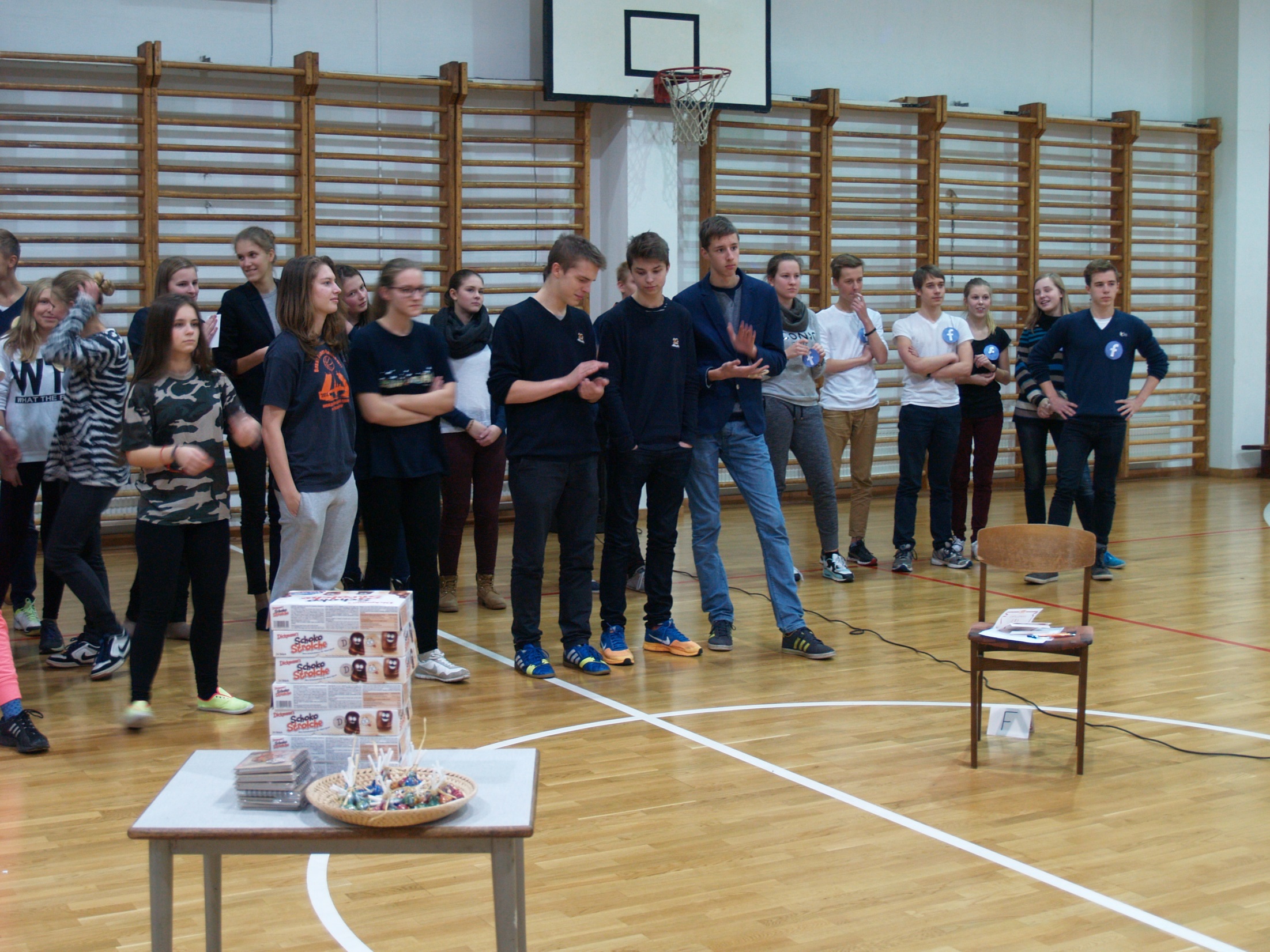 Dėkojame dalyviamsIb, Ic, Id, Ie, Ig! Sveikiname If!